ИНФОРМАЦИОННЫЕ МАТЕРИАЛЫ ПО ОСАДКАМ И ПОРЫВАМ ВЕТРА НА ТЕРРИТОРИИ
КРАСНОДАРСКОГО КРАЯ (РИСК НАРУШЕНИЯ ЭЛЕКТРОСНАБЖЕНИЯ.)
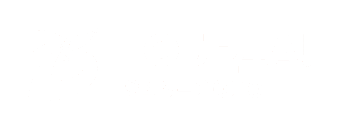 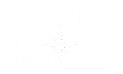 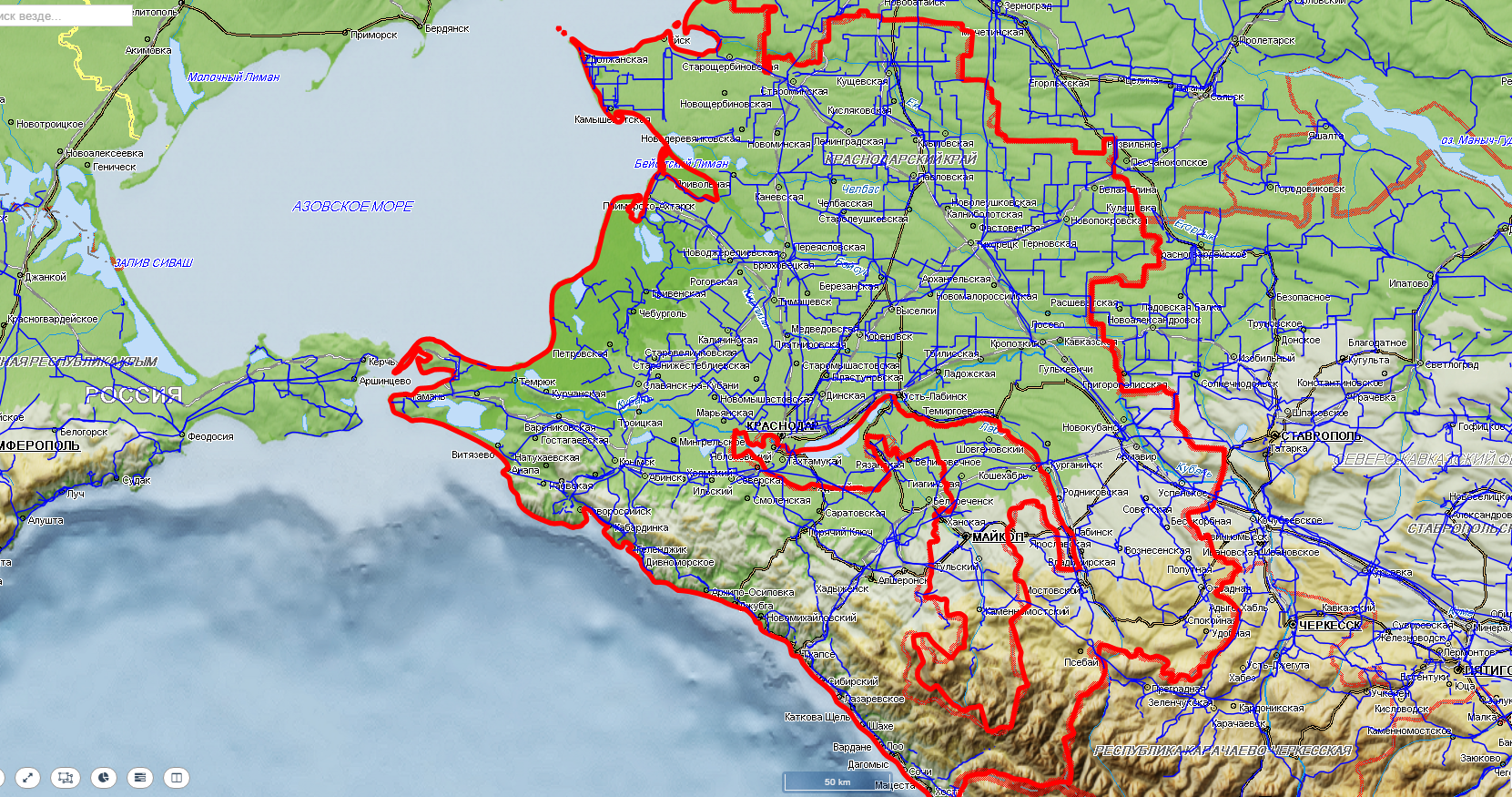 Прогноз метеоявлений
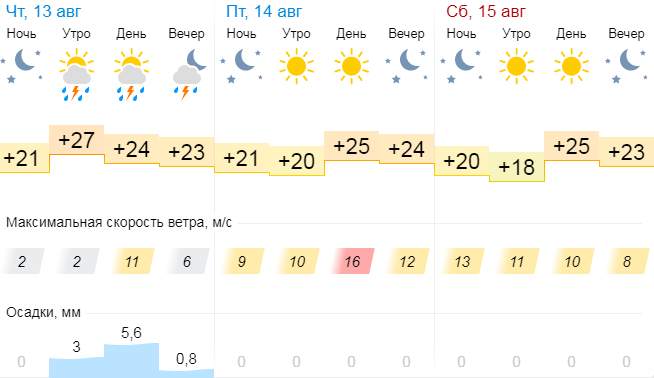 Туапсе
Сочи
Горячий ключ
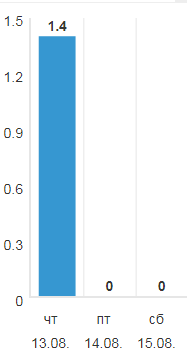 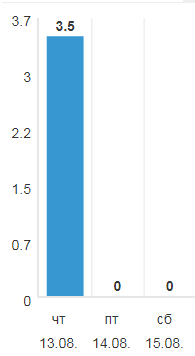 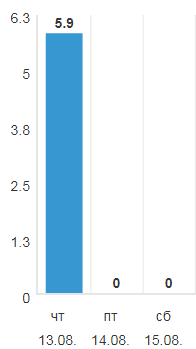 Порывы ветра
4
ГУ МЧС России по Краснодарскому краю
АРМ №9 
10:00 13.08.2020
Исп. А.В. Попов
Тел. 3220-5505